LES GROTTES DE LASCAUX
Fait par Grégory et Amélie !
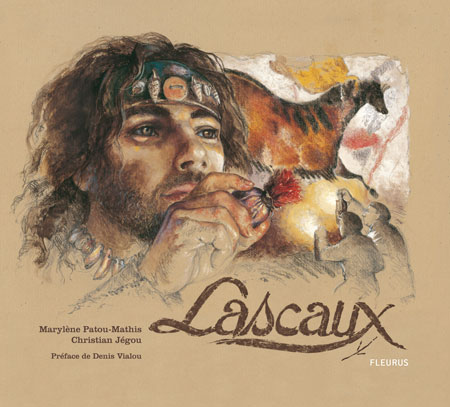 LE PLAN
Où se trouvent les grottes de Lascaux ?
Qui a découvert Lascaux ?
A quoi servaient-elles ?
Dans le livre les histoires vrais...
Où se trouvent les grottes de Lascaux ?
Elles se trouvent à Brive la Gaillarde
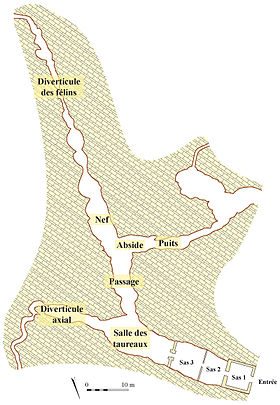 Qui a découvert Lascaux
Elle a été découverte en septembre  1940 par quatre enfants et un chien qui s'appellent Simon, George ,Jaques, Marcel.
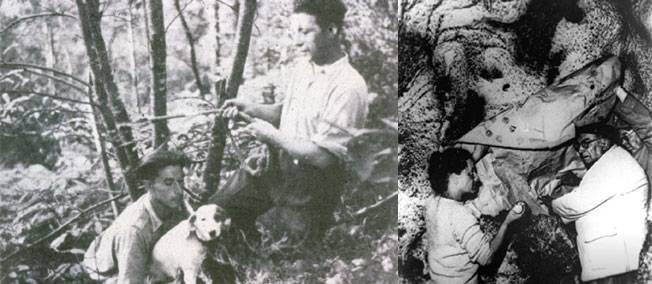 A quoi servaient-elles ?
Les Cro-Magnon ne vivaient pas dans les grottes,  trop sombres mais ils organisaient des cérémonies.
Dans le livre les histoires vrais...
Dans le livre les histoires vrais ils disent que c'est un enfant qui tombe dans la grotte mais dans la réalité c'est un chien !